Презентация на тему:    Галапагосские острова
Подготовили ученики 7 б класса
гимназии города Бронницы
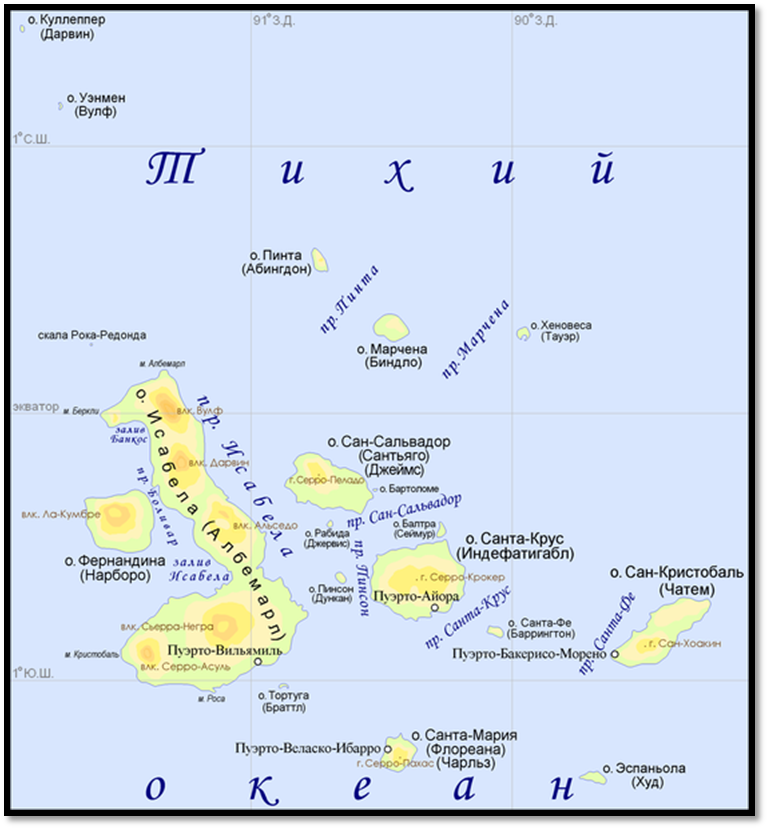 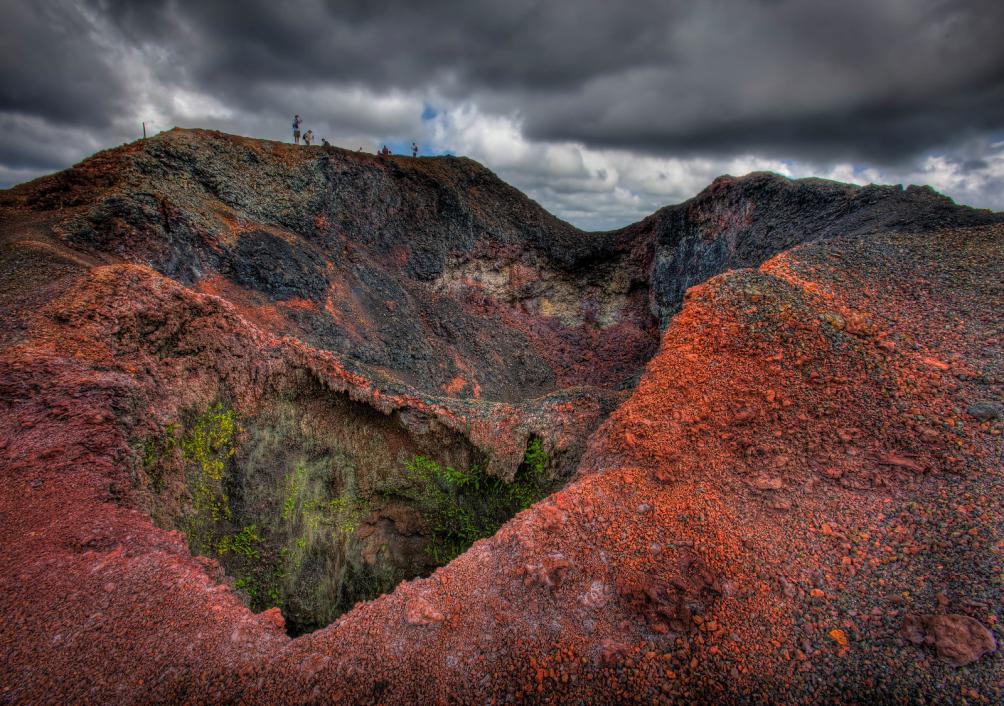 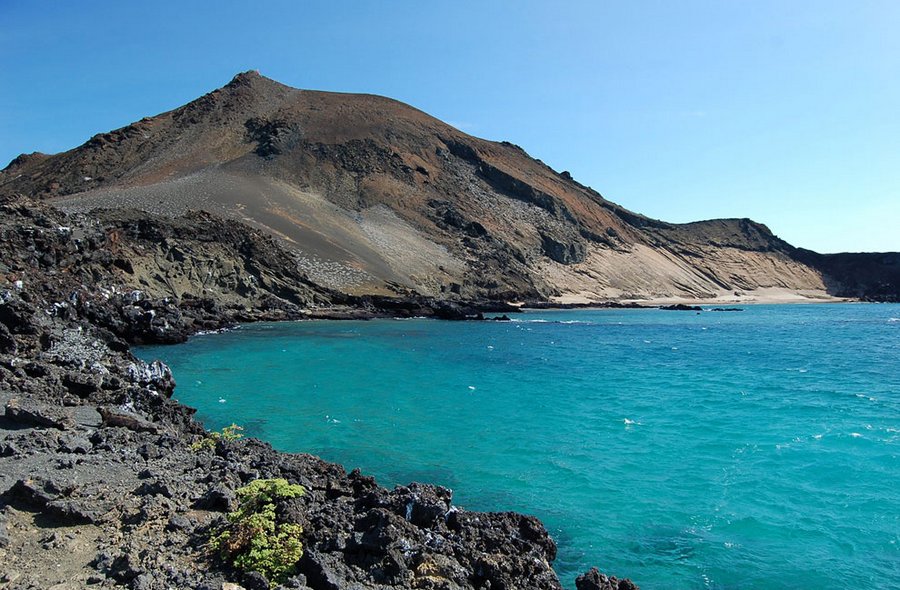 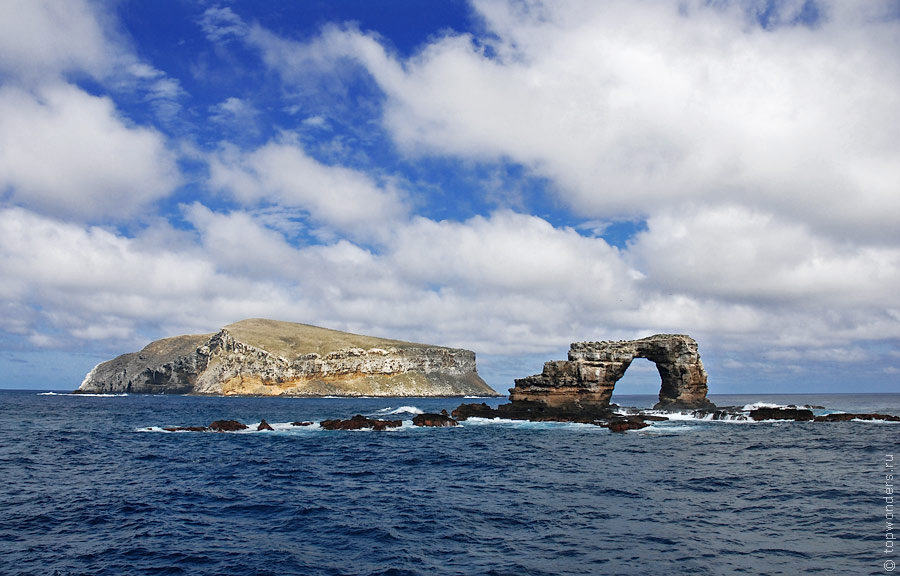 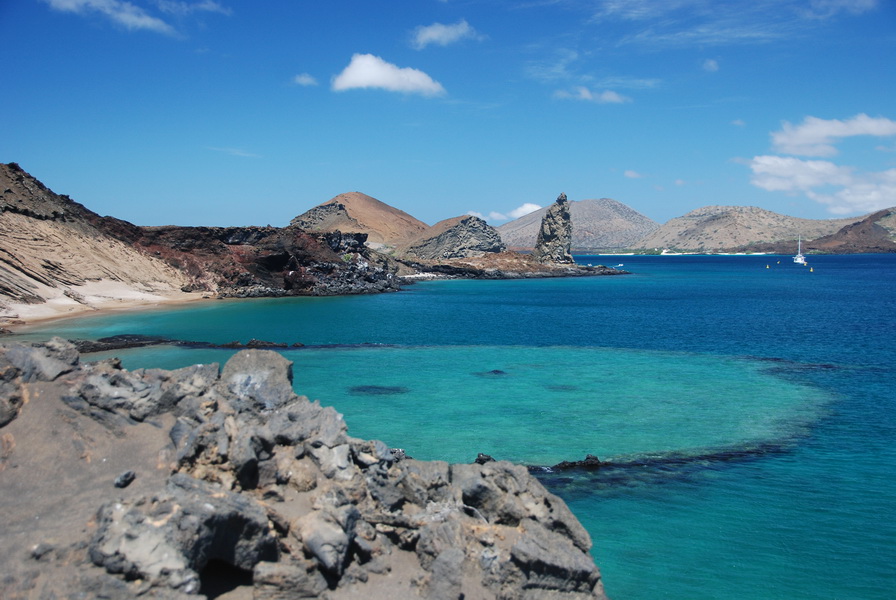 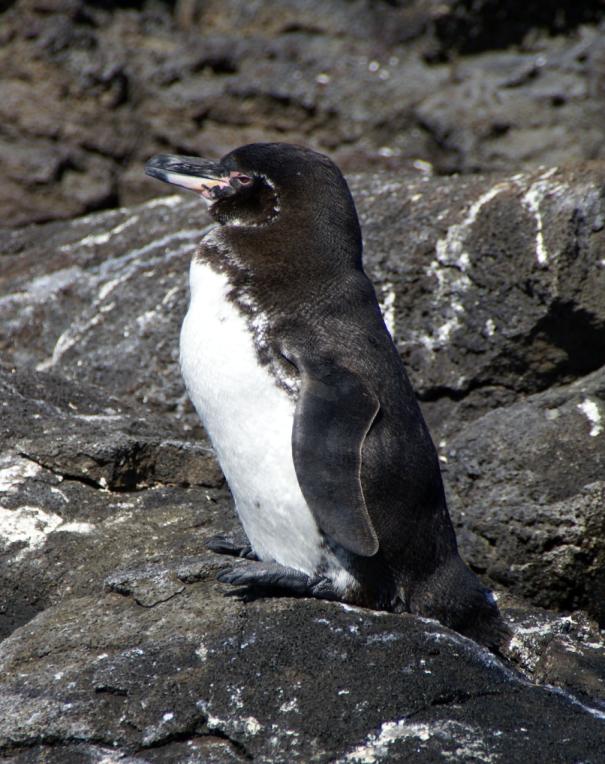 Галапагосский пингвин
Галапагосский пингвин уникален среди остальных пингвиновых тем, что ареал — не антарктические и субантарктические районы, даже не умеренные, а располагающиеся всего в нескольких десятках километров от экватора Галапагосские острова. Температура воздуха в местах обитания колеблется в пределах +18—28°С, воды — +22—24 °С.[2] Около 90 % пингвинов обитают на островах Фернандина и Исабела[3].
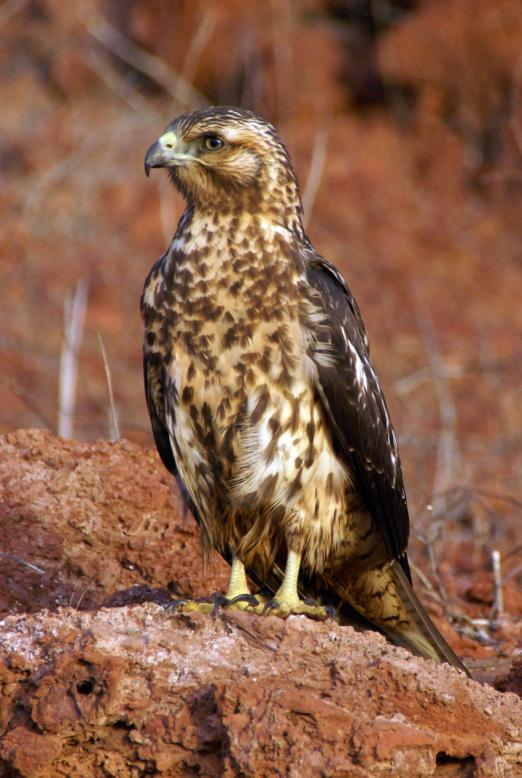 Галапагосский канюк
Галапагосский канюк  — птица семейства ястребиных, эндемик Галапагосских островов.
Охотится  он, прежде всего, с воздуха. Питается мелким млекопитающим, рептилиями, насекомыми и другими членистоногими, а также мелкими птицами, погибшими рыбами и другой падалью.
Галапагосский канюк обитает исключительно на Галапагосских островах. Его местообитание охватывает территорию от тропических лесов до степей и гор.
Голубоногая олуша
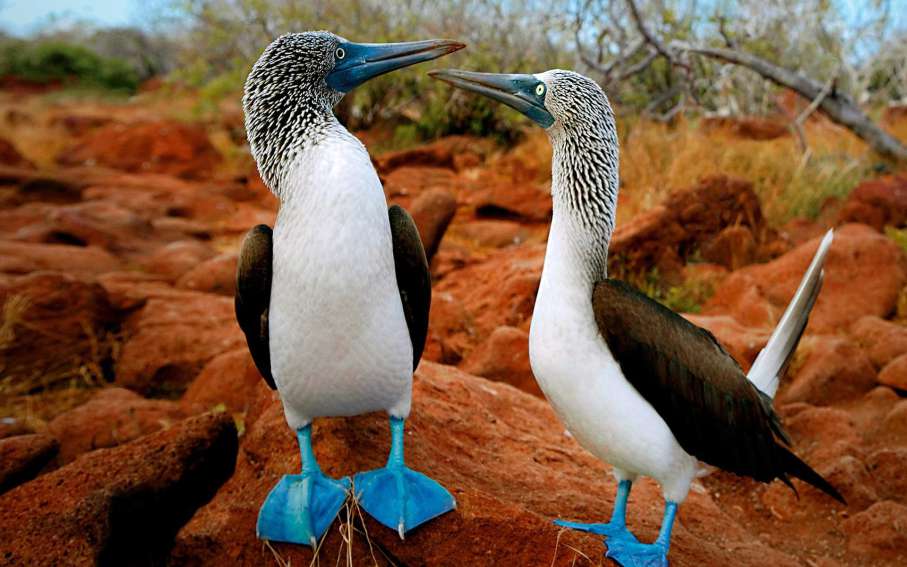 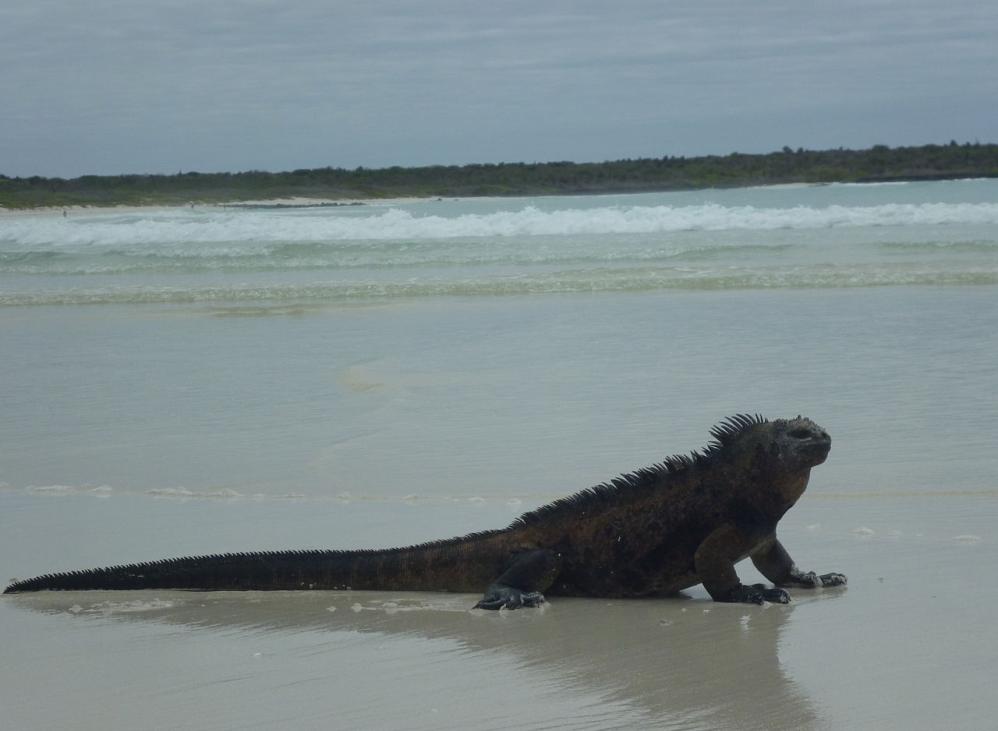 МОРСКАЯ ИГУАНА
Слоновая черепаха
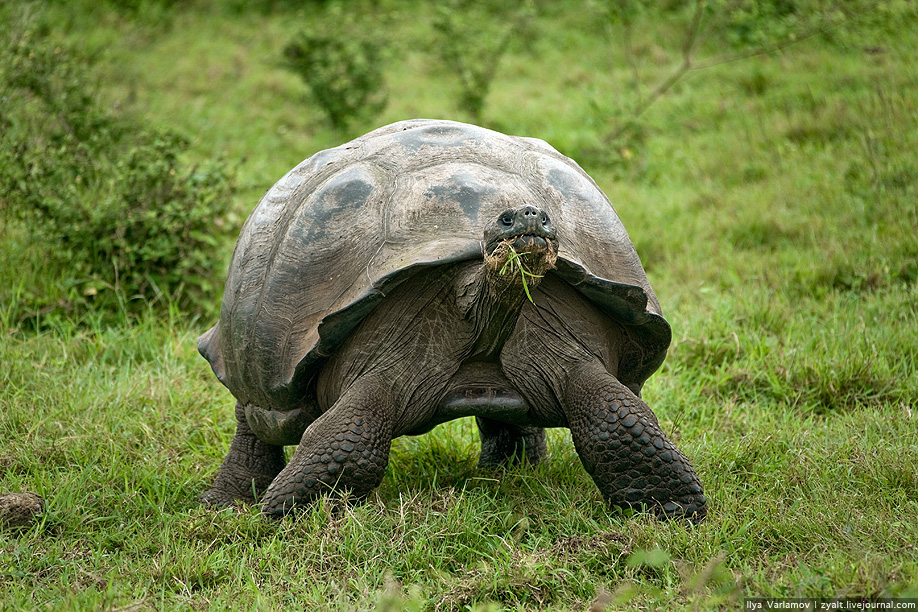